Ψηφιακή Επεξεργασία Σήματος
Διαλεξη 5η
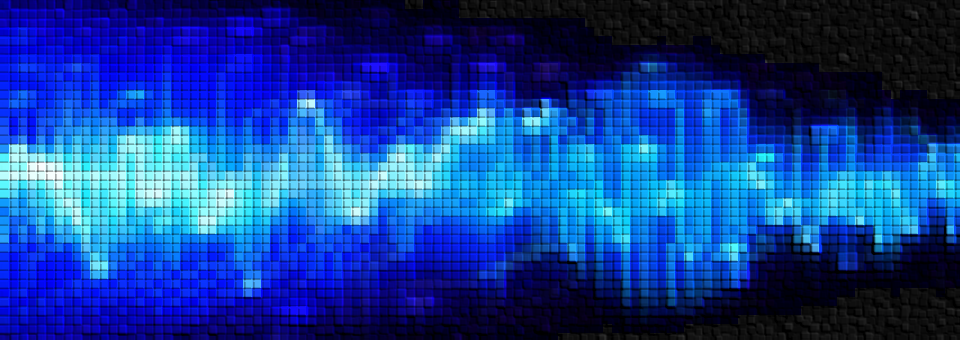 Αιτιατότητα ΓΧΑ συστημάτων
Απόκριση σε Συχνότητα
© Καφεντζής Γιώργος, PhD
Ψηφιακή Επεξεργασία Σήματος
© Καφεντζής Γιώργος, PhD
Ψηφιακή Επεξεργασία Σήματος
© Καφεντζής Γιώργος, PhD
Ψηφιακή Επεξεργασία Σήματος
© Καφεντζής Γιώργος, PhD
Ψηφιακή Επεξεργασία Σήματος
© Καφεντζής Γιώργος, PhD
Ψηφιακή Επεξεργασία Σήματος
© Καφεντζής Γιώργος, PhD
Ψηφιακή Επεξεργασία Σήματος
© Καφεντζής Γιώργος, PhD
Ψηφιακή Επεξεργασία Σήματος
© Καφεντζής Γιώργος, PhD
Ψηφιακή Επεξεργασία Σήματος
© Καφεντζής Γιώργος, PhD
Ψηφιακή Επεξεργασία Σήματος
© Καφεντζής Γιώργος, PhD
Ψηφιακή Επεξεργασία Σήματος
© Καφεντζής Γιώργος, PhD
Ψηφιακή Επεξεργασία Σήματος
© Καφεντζής Γιώργος, PhD
Ψηφιακή Επεξεργασία Σήματος
© Καφεντζής Γιώργος, PhD
Ψηφιακή Επεξεργασία Σήματος
© Καφεντζής Γιώργος, PhD
Ψηφιακή Επεξεργασία Σήματος
© Καφεντζής Γιώργος, PhD
Ψηφιακή Επεξεργασία Σήματος
© Καφεντζής Γιώργος, PhD
Ψηφιακή Επεξεργασία Σήματος
Απόκριση σε Συχνότητα
Παράδειγμα:
© Καφεντζής Γιώργος, PhD
Ψηφιακή Επεξεργασία Σήματος
© Καφεντζής Γιώργος, PhD
Ψηφιακή Επεξεργασία Σήματος
Απόκριση σε Συχνότητα
Παράδειγμα:
© Καφεντζής Γιώργος, PhD
Ψηφιακή Επεξεργασία Σήματος
Απόκριση σε Συχνότητα
Παράδειγμα:
© Καφεντζής Γιώργος, PhD
Ψηφιακή Επεξεργασία Σήματος
Απόκριση σε Συχνότητα
Παράδειγμα:
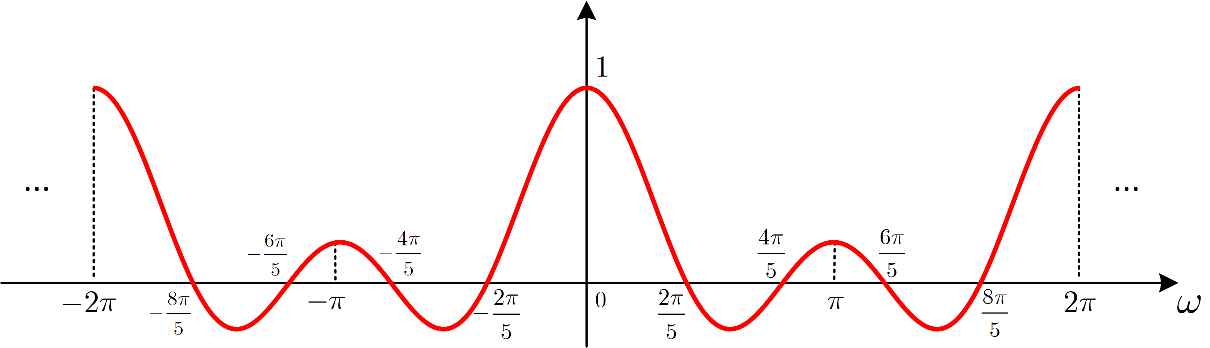 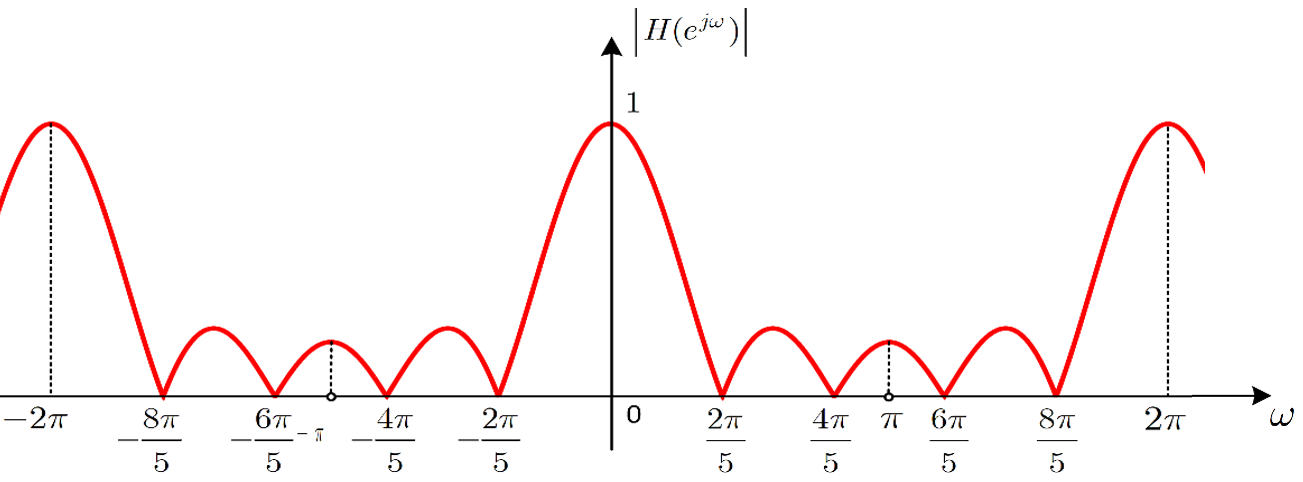 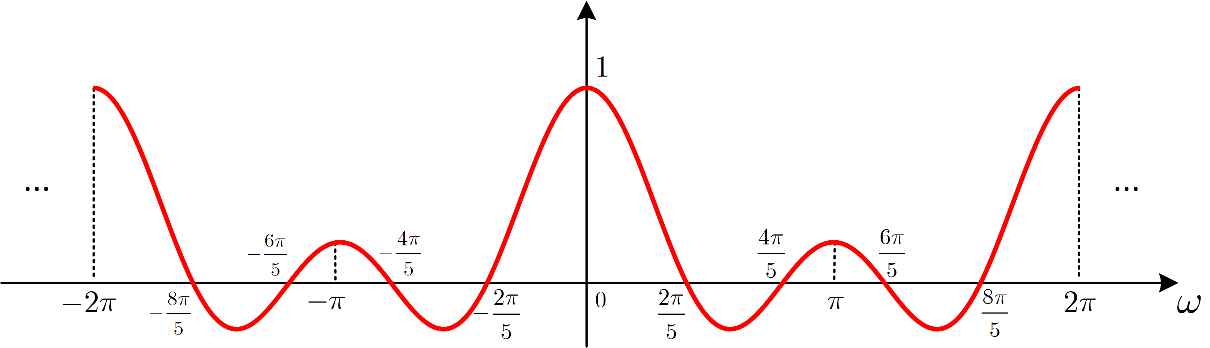 © Καφεντζής Γιώργος, PhD
Ψηφιακή Επεξεργασία Σήματος
Συνεχίζεται… 
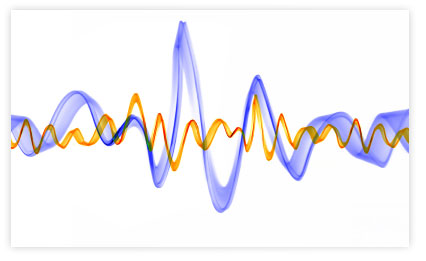 © Καφεντζής Γιώργος, PhD